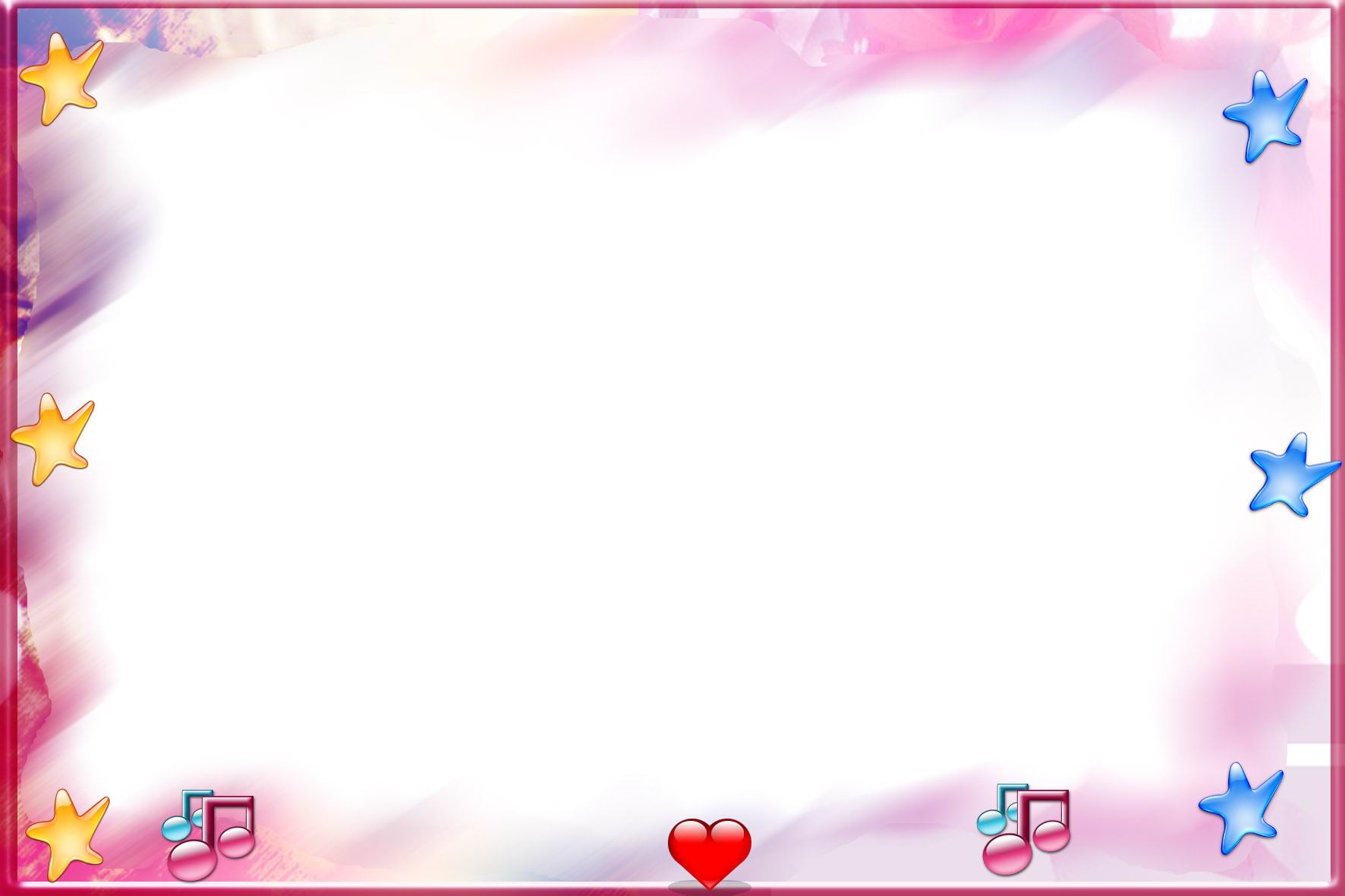 ỦY BAN NHÂN DÂN QUẬN LONG BIÊN
TRƯỜNG MẦM NON HOA HƯỚNG DƯƠNG
BÀI THUYẾT TRÌNH
MỘT SỐ BIỆN PHÁP GIÚP TRẺ 24 - 36 THÁNG PHÁT TRIỂN THỂ LỰC THÔNG QUA TRÒ CHƠI VẬN ĐỘNG Ở TRƯỜNG MẦM NON
GIÁO VIÊN: TRƯƠNG THỊ THANH TÂM
LỚP: NHÀ TRẺ D1
Năm học 2023 - 2024
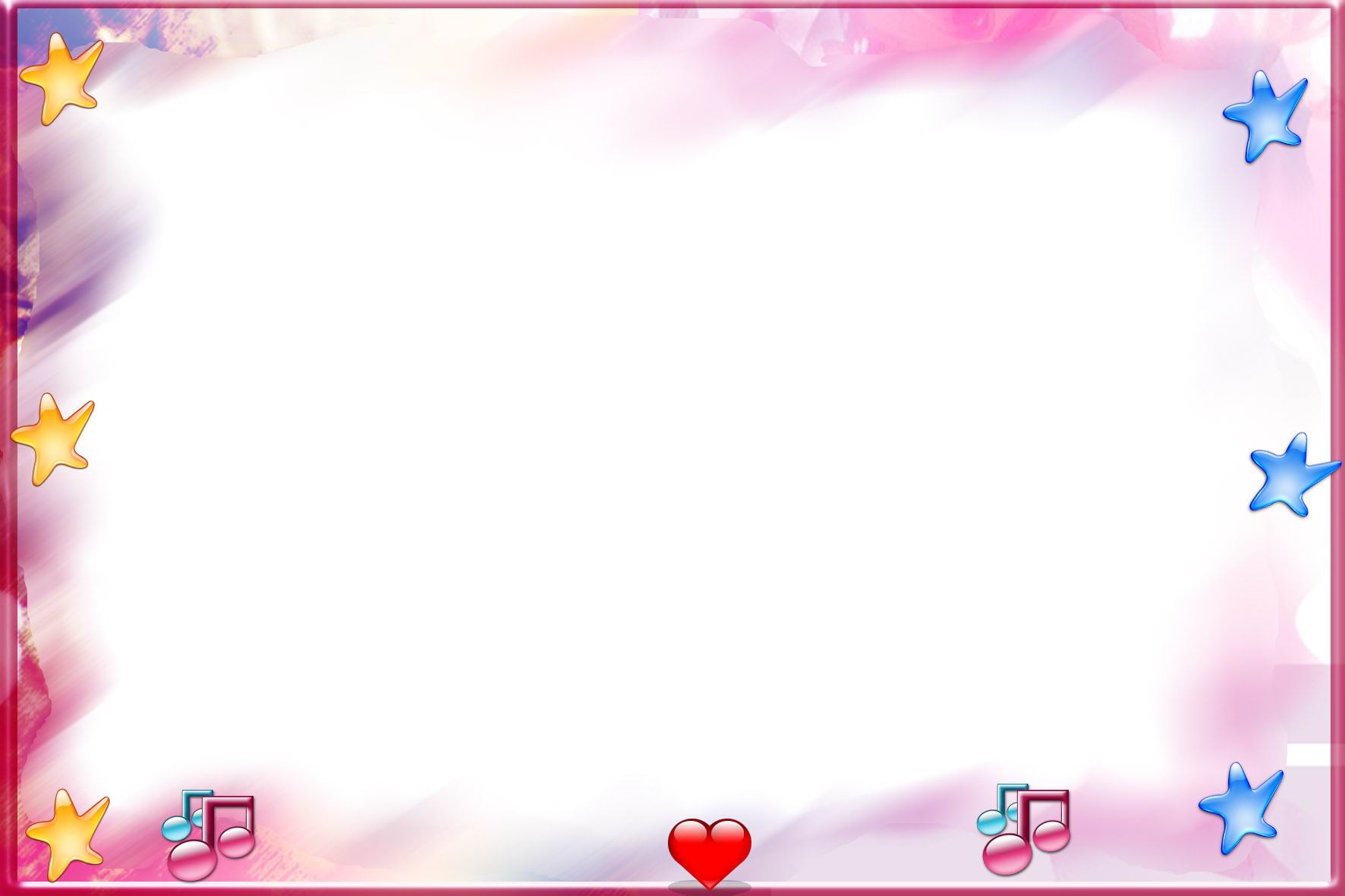 Kính thưa ban giám khảo! 
Hôm nay tôi rất vinh dự được tham gia thuyết trình trong Hội thi giáo viên giỏi cấp trường năm học 2023 – 2024 với đề tài “Một số biện pháp giúp trẻ 24-36 tháng phát triển thể lực thông qua trò chơi vận động ở trường mầm non”
Trẻ em như búp trên cành 
Biết ăn, ngủ, biết học hành là ngoan 
         Để thực hiện tốt lời dạy của Bác Hồ kính yêu, là một giáo viên mầm non tôi không ngừng học tập nâng cao trình độ, tu dưỡng và rèn luyện để trang bị cho bản thân mình những kiến thức cơ bản, nhằm chăm sóc giáo dục trẻ phát triển một các toàn diện. Muốn trẻ phát triển toàn diện không chỉ có kiến thức là đủ, mà cần phải kết hợp với nhiều yếu tố khác như: Nhà trường, gia đình, xã hội và môi trường, mà trong đó tôi thấy yếu tố chăm sóc giáo dục trẻ trong trường mầm non là việc cần được quan tâm hàng đầu.
         Trong chương trình chăm sóc giáo dục trẻ mầm non, phát triển thể lực thông qua phát triển vận động là một nhiệm vụ hết sức quan trọng và là chuyên đề trọng tâm trong năm học 2023 – 2024 đối với trẻ mầm non nói chung và đặc biệt là trẻ nhà trẻ nói riêng. Phát triển vận động là một trong những điều cơ bản để trẻ nhận thức thế giới đề trọng xung quanh, trẻ biết nhiều kỹ năng vận động thì trẻ càng có nhiều cơ hội tiếp xúc, khám phá thế giới xung quanh tạo điều kiện tốt để trẻ tham gia vào nhiều hoạt động và trẻ sẽ tích luỹ được nhiều kinh nghiệm qua các hoạt động đó, nhờ đó mà vốn kiến thức của trẻ được tăng lên, đồng thời khi thực hiện các yêu cầu của vận động cũng giúp rèn một số kỹ năng nhận thức như sự chú ý, tính kiên trì…Tham gia vào các trò chơi vận động trẻ tự điều chỉnh được nhịp điệu, lượng vận động và loại trừ sự mệt mỏi.
I. ĐẶT VẤN ĐỀ
Đồng thời trò chơi vận động tác động vào hệ thần kinh, các quá trình hưng phấn, ức chế được hoàn thiện và cân bằng. Đây chính là điều kiện để hình thành các thói quen vận động cho trẻ. Trò chơi vận động còn làm thỏa mãn cảm xúc đem lại sự vui sướng, tăng quá trình tuần hoàn, hô hấp của cơ thể trẻ, làm thay đổi trạng thái cơ thể giữa các hoạt động.
Có thể nói, trò chơi vận động là hình thức hoạt động phát triển vận động phù hợp và có hiệu quả nhất ở lứa tuổi mầm non nói chung và trẻ nhà trẻ nói riêng. Trò chơi vận động không những giúp trẻ phát triển về thể lực mà còn phát huy tính tích cực, ham muốn vận động. Vì vậy mỗi giáo viên cần quan tâm đến trò chơi vận động và sử dụng một cách tối đa để giúp trẻ phát triển toàn diện.Vì vậy trong năm học 2023 – 2024 chúng tôi đã sử dụng một số biện pháp mới sau:
II. GIẢI QUYẾT VẤN ĐỀ
Biện pháp 1:
Khảo sát chất lượng học sinh đầu năm(Cân nặng, chiều cao)
 Muốn phát triển thể lực cho trẻ có hiệu quả thì giáo viên cần phải nắm được đặc điểm nhận thức, khả năng phát triển vận động, phát triển kỹ năng của từng trẻ để từ đó lên kế hoạch cụ thể, kịp thời bồi dưỡng, giáo dục trẻ.
Kết quả khảo sát trẻ đầu năm:
Trong một năm học, giáo viên phải kết hợp với y tế theo dõi cân nặng của trẻ qua 3 đợt cân: cân đầu tháng 9, tháng 12, tháng 3 để phát hiện ra những cháu suy dinh dưỡng, thấp còi. Từ đó cô giáo cùng kết hợp với phụ huynh có biện pháp chăm sóc giáo dục trẻ phù hợp để trẻ phát triển thể lực tốt, giúp cơ thể phát triển hài hòa, cân đối. (Hình ảnh 1: Khảo sát cân nặng, chiều cao cho trẻ theo quý) đính kèm
* Ưu điểm:
-  Khảo sát chất lượng trẻ đầu năm giúp tôi nắm chắc về thể lực của từng trẻ tại lớp, từ đó có kế hoạch phát triển thể lực cho trẻ thông qua các trò chơi sao cho phù hợp với sức khỏe kỹ năng vận động của trẻ.
* Nhược điểm:
- Trẻ mới đi học nên cô chưa nắm rõ đặc điểm nhận thức, khả năng phát triển vận động của từng trẻ.
Biện pháp 2:
Lựa chọn và sắp xếp nội dung các trò chơi vận động, trò chơi dân gian phù hợp theo chủ đề.
   Như chúng ta đã biết trò chơi vận động, trò chơi dân gian là hai trò chơi nổi bật của trẻ mầm non. Cả hai loại trò chơi này đều mang một mục đích đó là giúp trẻ rèn luyện những kĩ năng, kĩ xảo, phát triển các tố chất vận động cho trẻ. Do vậy khi lựa chọn các trò chơi tôi luôn dựa vào điều kiện của địa phương, trường, lớp, sự hứng thú và khả năng của trẻ, dựa vào mục đích cần phát triển kỹ năng, kĩ xảo vận động nào ở trẻ mà lựa chọn trò chơi phù hợp với yêu cầu của giáo dục và rèn luyện. Lựa chọn trò chơi vận động phải lưu ý thời gian trong ngày.Vào buổi sáng tôi chọn những trò chơi có vận động tích cực còn buổi chiều thì cho trẻ chơi những trò chơi có vận động nhẹ nhàng hơn để đảm bảo cho trẻ nghỉ ngơi tích cực. Ngoài ra tôi cần chú ý đến thời tiết. Trời lạnh, trẻ mặc nhiều quần áo do đó tôi không chọn những trò chơi có nhiều vận động khó mà chọn các trò chơi sao cho tất cả trẻ đều được tham gia.
  Nắm bắt được đặc điểm tâm sinh lý của trẻ, trẻ dễ nhớ mau quên, các trò chơi từ dễ đến khó, từ đơn giản đến phức tạp. Chính vì vậy để các trò chơi đạt hiệu quả cao đối với trẻ ngay từ đầu năm học tôi đó lựa chọn trò chơi cho trẻ theo các chủ đề như sau:
* Ưu điểm:
 Việc lựa chọn và sắp xếp nội dung các trò chơi vận động, trò chơi dân gian theo chủ đề ngay từ đầu năm và xây dựng kế hoạch sát với tình hình thực tế nên khi thực hiện rất phù hợp, trẻ có những giờ tập luyện với những trò chơi vận động vừa sức nhưng cũng không kém phần hấp dẫn. Do đó không những trẻ phát triển được các vận động tinh, thô, mà bên cạnh đó các tố chất nhanh mạnh, bền, khéo cũng được phát triển.
* Nhược điểm:
     Ở biện pháp này nếu giáo viên lựa chọn trò chơi đơn giản, khối lượng vận động quá ít sẽ khiến tác dụng rèn luyện cơ thể không cao và cũng khiến cho trẻ không hứng thú. Ngược lại , nếu lựa chọn trò chơi và lượng vận động quá cao có thể sẽ khiến trẻ sợ hãi và không tiếp thu được.
Biện pháp 3:
Tạo hứng thú thu hút trẻ tham gia chơi.
   Để trò chơi không bị nhàm chán, tăng thêm hứng thú cho trẻ, kích thích trẻ hoạt động tích cực, mạnh dạn, tự tin, yêu cầu giáo viên phải luôn điều chỉnh hình thức, nâng cao yêu cầu của trò chơi, đưa thêm trò chơi mới thay đổi nhịp điệu đội hình…Chính vì vậy tôi đã tìm nhiều hình thức mới để lôi cuốn trẻ vào các trò chơi như trò chơi: “Nhảy qua suối nhỏ”, “Đến thăm nhà bác Gấu” ở chủ đề “ Bé và những người thân trong gia đình ”
    VD: Trò chơi “Nhảy qua suối nhỏ”. Để tạo hứng thú cho trẻ chơi tôi đã thay đổi hình thức chơi. Đó là cho trẻ thi đua nhảy qua suối đến hái hoa mang về tặng cho mẹ. Việc thay đổi như vậy khiến trẻ lớp tôi không còn bị áp lực như đang học bài nữa mà là đang được chơi do đó trẻ rất hào hứng tham gia chơi
+ Đưa âm nhạc vào trong trò chơi
   Như chúng ta đã biết âm nhạc có nhiều tác dụng tốt cho cơ thể, trí não, tâm trạng và tinh thần. Với trẻ em, âm nhạc càng đặc biệt quan trọng bởi trẻ đang trong thời kỳ phát triển. Thường thì trước đây các giáo viên chỉ sử dụng âm nhạc trong giờ học âm nhạc và đôi khi cũng có sử dụng ở các môn học khác. Nhưng với trò chơi vận động thì các giáo viên hầu như chỉ cho trẻ chơi và kết hợp với hát hoặc đọc lời của trò chơi. Vì vậy mà các trò chơi dễ nhàm chán không kích thích trẻ chơi lâu dài.
Do đó để trẻ kích thích trẻ tích cực tham gia vào trò chơi vận động tôi đã sử dụng âm nhạc để tạo hứng thú cho trẻ. Với những trò chơi có lời đồng dao tôi tìm nhạc đồng dao trên mạng sau đó cóp vào đĩa và mở cho trẻ nghe. Trẻ vừa chơi, vừa đọc kết hợp nghe tiếng nhạc đặc biệt là những lúc trống dồn trẻ tỏ ra rất phấn khích. Còn với những trò chơi có lời là bài hát nếu không có trên mạng thì tôi đánh đàn cho trẻ chơi
  * Ưu điểm:
 Việc tạo hứng thú, thay đổi hình thức của trò chơi và tìm những lời mới, đưa âm nhạc vào trò chơi đã làm cho trò chơi trở lên mới lạ, hấp dẫn qua đó trẻ lớp tôi rất hào hứng, tích cực tham gia vào các trò chơi, trẻ tự do, thoải mái, tích cực vận động, kích thích mạnh mẽ sự trao đổi chất, thúc đẩy sự hoàn thiện về cấu trúc,chức năng của cơ thể, đảm bảo sự phát triển hài hòa về thể chất, tăng cường sức khỏe cho trẻ. Mặt khác khi được chơi kết hợp với âm nhạc trẻ lớp tôi ngày càng tiến bộ hơn về khả năng nghe nhạc.
Biện pháp 4:
Công tác phối hợp với phụ huynh
   Thể lực của trẻ không chỉ được rèn luyện ở trường là đủ mà trẻ phải được rèn luyện ở mọi lúc, mọi nơi. Do đó cần phải có sự phối kết hợp chặt chẽ giữa gia đình và nhà trường để cùng nâng cao thể lực cho trẻ. Ngay từ đầu năm học, dưới sự chỉ đạo nhà trường tôi đã tổ chức họp phụ huynh, thông qua nhiệm vụ trọng tâm trong năm học và đề ra phương hướng để nâng cao chất lượng chăm sóc và giáo dục trẻ trong nhà trường. Trong buổi họp phụ huynh tôi đã thông báo những trẻ bị suy dinh dưỡng, thấp còi để phụ huynh biết. Vấn đề này đã được đưa ra trước cuộc họp, đã được phụ huynh đặc biệt quan tâm và thảo luận sôi nổi. Tôi trao đổi với phụ huynh về kiến thức, kinh nghiệm để giúp trẻ phát triển thể lực tốt, sự cần thiết phải nâng cao thể lực cho trẻ như thế nào. Tôi đề nghị các bậc phụ huynh cần quan tâm tìm hiểu cách rèn luyện ở trường để tìm ra phương pháp hiệu quả kết hợp cùng nhà trường chăm sóc giáo dục trẻ.
   Một cách đơn giản để tuyên truyền tới phụ huynh mang lại hiểu quả cao đó chính là xây dựng góc tuyên truyền. Góc tuyên truyền được bố trí ở ngoài lớp, nơi phụ huynh có thể nhìn rõ nhất(ngay hành lang đi lại hàng ngày của phụ huynh) (Hình ảnh 5: Góc tuyên truyền với cha mẹ trẻ) đinh kèm). Trong góc tuyên truyền, nội dung tuyên truyền rất phong phú, kế hoạch một ngày của bé được cụ thể hóa bằng những hình ảnh sinh động đẹp mắt, gần gũi với cuộc sống …lôi cuốn trẻ và phụ huynh mỗi ngày đến lớp, để phụ huynh nắm được và kết hợp với giáo viên chặt chẽ hơn trong việc chăm sóc phát triển thể lực cho các con. Nội dung tuyên truyền thay đổi theo tháng, theo chủ điểm,…; thực đơn của bé được công khai theo tuần, theo mùa ở góc tuyên truyền…. Qua đó đã giúp phụ huynh hiểu rõ hơn tầm quan trọng của bữa ăn đối với trẻ về mọi mặt (chất lượng – số lượng) và bổ sung thêm kiến thức về nuôi dạy con.
Qua thời gian phối hợp mật thiết với phụ huynh, chúng tôi thấy giải pháp này rất hữu hiệu, đã làm thay đổi tư duy của một số gia đình, một số tư tưởng “khó tính” trong cách chăm sóc trẻ tại nhà, kể cả một số phụ huynh trẻ tuổi chưa có kinh nghiệm và kĩ năng chăm sóc con.
 Trong các giờ đón trả trẻ, bản thân tôi luôn trao đổi với phụ huynh về sự phát triển thể chất của trẻ cũng như các vấn đề phát triển khác về tình cảm, trí tuệ, ngôn ngữ… của trẻ là rất cần thiết. Cùng với phụ huynh, các bác cấp dưỡng động viên khuyến khích trẻ ăn nhiều, ăn hết khẩu phần đầy đủ các chất dinh dưỡng, thường xuyên vận động tập thể dục để cơ thể khỏe mạnh và phát triển bình thường. Nhắc nhở phụ huynh theo dõi sức khỏe trẻ bằng biểu đồ tăng trưởng theo định kỳ, mỗi năm 3 kỳ và 2 lần khám sức khỏe
    Với những phụ huynh không có thời gian quan tâm tới việc chăm sóc, rèn luyện thể lực cho trẻ thì tôi tìm nhiều hình thức để trao đổi như: Trao đổi qua ông bà, gọi điện thoại, in những bài đăng nổi bật viết về tầm quan trọng của việc phát triển thể lực cho trẻ nhỏ rồi gửi về nhà cho phụ huynh đọc.
   Ngoài ra tôi còn vận động phụ huynh cùng sưu tầm, đóng góp nguyên vật liệu và cùng làm đồ dùng, đồ chơi phục vụ cho việc rèn luyện thể lực của trẻ đạt kết quả.
* Ưu điểm: Phối hợp chặt chẽ với phụ huynh, nắm bắt được nhiều thông tin, phối hợp được nhiều nội dung giáo dục, phụ huynh gắn bó với nhà trường, với lớp nhiều hơn
* Nhược điểm: Giáo viên vất vả hơn vì phải thực hiện trong suốt cả quá trình giáo dục.
Sau khi áp dụng các biện pháp: “Một số biện pháp giúp trẻ 24-36 tháng phát triển thể lực thông qua trò chơi vận động ở trường mầm non” cuối năm lớp tôi đã không còn trẻ thấp còi và suy dinh dưỡng, trẻ hứng thú trong các hoạt động ở lớp cũng như ở gia đình, trẻ ngoan, biết nghe lời và say mê trong tất cả các hoạt động của cô, thích được đi học.
Trên đây là những việc tôi đã làm hàng ngày, để chăm sóc tốt giấc ngủ cho các cháu. Muốn các cháu được phát triển một cách toàn diện, cần chăm sóc trẻ từ bữa ăn, giấc ngủ, học hành, vui chơi. Có như vậy tinh thần của các cháu mới sảng khoái, nhanh nhẹn, hoạt bát và cháu sẽ hoạt động một cách tích cực, các cháu sẽ ăn ngon miệng, ăn nhiều hơn, trẻ tăng cân đều, có sức khoẻ tốt, trẻ đi học đều và tiếp thu bài học một cách có hệ thống.
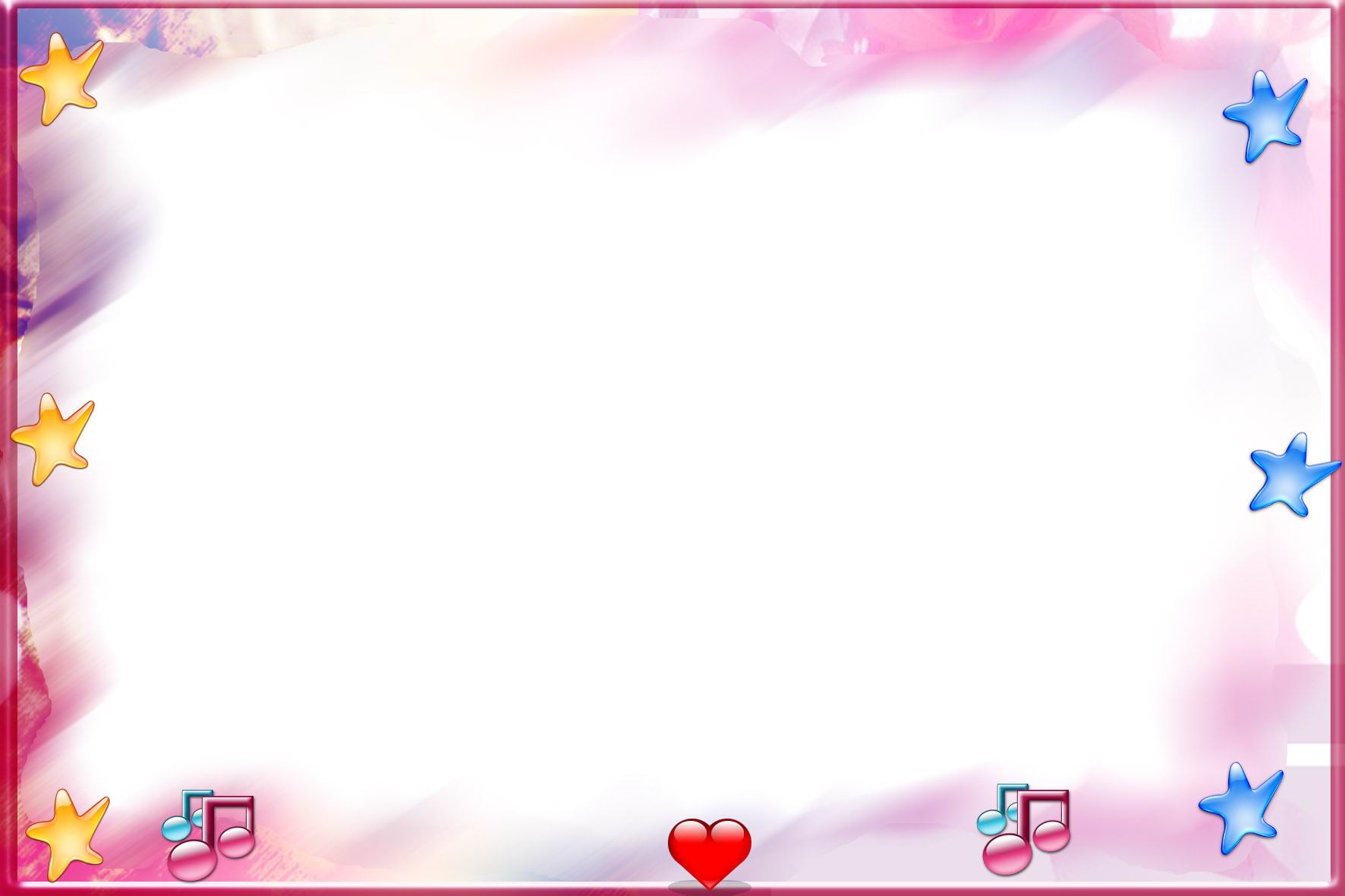 Kính thưa Ban giám khảo!
Tôi vừa trình bày xong bài thuyết trình: “Một số biện pháp giúp trẻ 24-36 tháng phát triển thể lực thông qua trò chơi vận động ở trường mầm non”
Cuối cùng xin kính chúc ban giám khảo luôn mạnh khỏe, hạnh phúc và thành đạt. Chúc Hội thi thành công tốt đẹp!
Trân trọng cảm ơn!